San Ramon Valley 
Unified School District
Remote Learning and Reopening Update
September 29, 2020
Agenda
Introduction and Context
Feedback and Remote Learning Update
Stakeholder Feedback on Reopening
SRVUSD Plan for Reopening
[Speaker Notes: John]
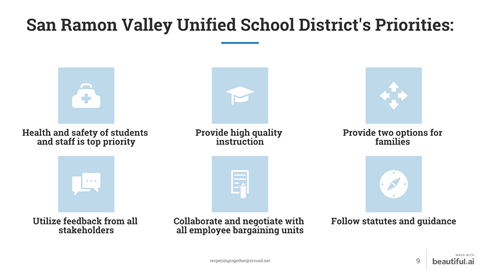 Introduction and Context
Complex layers
Requirements as we move to Red Tier 
Why hybrid?  Next steps
Choice and potential interruptions
Waiver process
Our challenge
[Speaker Notes: John]
Utilize Feedback from all Stakeholders
Use of Thought Exchange suggestions and ratings
Analysis of survey data
Negotiation and consultation with stakeholder groups
Professional perspectives from District staff informed by collaboration
[Speaker Notes: Bring to John’s slide]
Resuming In-Person Instruction: 
Work to Date
Remote Learning 
Special Education 
Survey Results
Collaborative Working Group Results
Operational/Safety
Planning Guide
Remote Learning Update:  Overview
Thought Exchange Themes

Collaboration with union groups 

Schedules
[Speaker Notes: Christine]
Remote Revised Bell Schedules: 
Elementary School
Lunch aligns with Middle and High School schedules
Longer lunch for elementary students
Start time - 5 minutes later, which supports aligned lunches
All Remote Learning schedule changes take effect on Monday October 12
[Speaker Notes: Nadine]
PreSchool, Transitional Kindergarten, Kindergarten 
Full Remote Bell Schedules
*Additional Dates for Common Learning Schedule
August 14, 18, 19, 20, 21
For students who have both CEIA/SDC preschool programs, their programs will be split between the 8:00-11:00 am time frame (90 minutes each).

*Student Support may consist of teacher access, parent conferences, tutorials, and small group learning.  No whole group instruction will occur during  this time.

**Learning:  Each block may include a combination of direct instruction, collaborative work, small-group support, and independent learning. Independent learning is defined as the time students spend outside the remote learning classroom completing assigned activities.
Additional Dates for Minimum Day Schedule
August 13
September 15 
October 5, 6, 7, 8, 9
January 26
March 10, 11, 12, 23
June 3
[Speaker Notes: Nadine]
Grades 1-5 Elementary Full Remote Bell Schedules
Additional Dates for Common Learning Schedule
August 13, 14, 18, 19, 20, 21 
September 15 
October 6, 7, 8, 9
January 26
March 10, 11, 12, 23
June 3
*Student Support may consist of teacher access, parent conferences, tutorials, office hours, and small group learning. No whole group instruction will occur during this time.

**Learning:  Each block may include a combination of direct instruction, collaborative work, small-group support, and independent learning. Independent learning is defined as the time students spend outside the remote learning classroom completing assigned activities.
[Speaker Notes: Nadine]
Remote Revised Bell Schedules:  Middle School
Lunch aligned with Elementary and High Schools
Lunch is earlier in the day 
Start time - 8:20 a.m., which supports aligned lunches
All Remote Learning schedule changes take effect on Monday October 12
[Speaker Notes: Jon]
Middle School Full Remote Bell Schedules
*Additional Dates for Regular Schedule: 
Sept. 14 (odd day) & Sept. 28 (even day)

*
**Student Support: support period for SEL, parent conferences, intervention, tutorial, make up, study hall, etc. attached to 6th/7th period classes. Roll is taken.              

***As-Needed Student Support will be arranged by the classroom teacher.  It is not a scheduled class and attendance is not mandatory.                  

Each period is 75 minutes and may include a combination of direct instruction, collaborative work, small-group support, and individual work time with teacher feedback. All students may be assigned independent learning. Independent learning is defined as the time students spend outside the remote learning classroom completing assigned activities.
*Additional Dates for Common Learning Schedule
Aug. 13, 14 | Sept. 15 | Oct.  6, 7, 8, 9 | Jan. 26   March 10, 11, 12, 23 | June 3
[Speaker Notes: Jon]
Remote Revised Bell Schedules:  High School
Class periods reduced by 5 minutes with no reduction in student support
Passing periods extended to 10 minutes
Lunchtimes aligned with Elementary and Middle Schools 
Lunchtime is earlier in the day and extended
A period start time - 8:20 a.m. to help align lunchtimes
All Remote Learning schedule changes take effect on Monday October 12
[Speaker Notes: Jon]
High School Full Remote Bell Schedules
*Additional Dates for Regular Schedule: 
Sept. 14 (odd day) & Sept. 28 (even day)

**Student Support: support period for SEL, intervention, tutorial, make up, study hall, etc. attached to 1st/2nd period classes. Roll is taken.  

Each period is 80 minutes (with the exception of A period which is 40 minutes) and may include a combination of direct instruction, collaborative work, small-group support, and individual work time with teacher feedback.

All students may be assigned independent learning. Independent learning is defined as the time students spend outside the remote learning classroom completing assigned activities.
*Additional Dates for Common Learning Schedule

Aug. 13, 14 | Sept. 15 | Jan. 26 | March 23 | June 3
[Speaker Notes: Jon]
Adult Transition: Del Amigo 
Full Remote Bell Schedules
*Additional Dates for Common Learning Schedule
Aug. 13, 14 | Sept. 15 | Jan. 26 | March 23 | June 3
[Speaker Notes: “Nothing has changed” pass to Danny]
Survey Results: Families
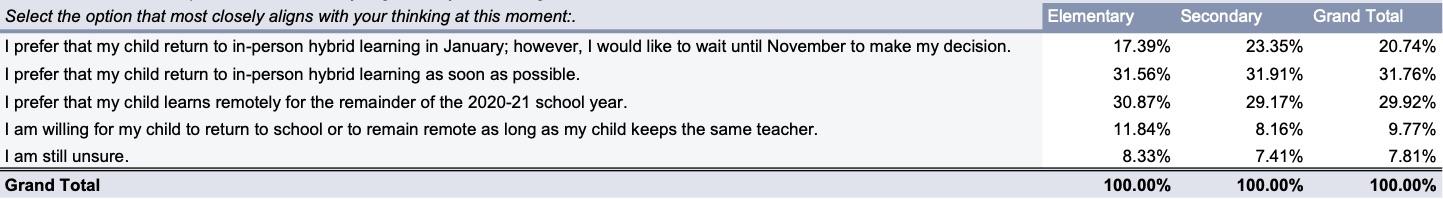 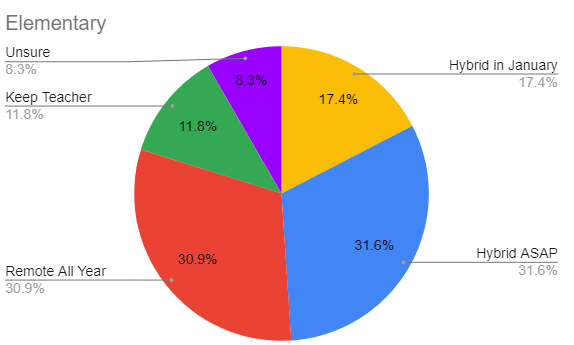 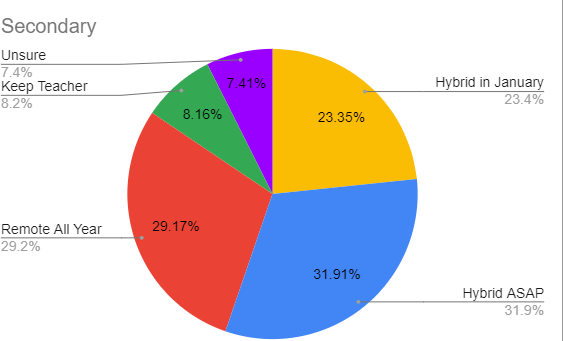 [Speaker Notes: Add in total number of people who took the survey, tell the story]
Survey Results: Staff
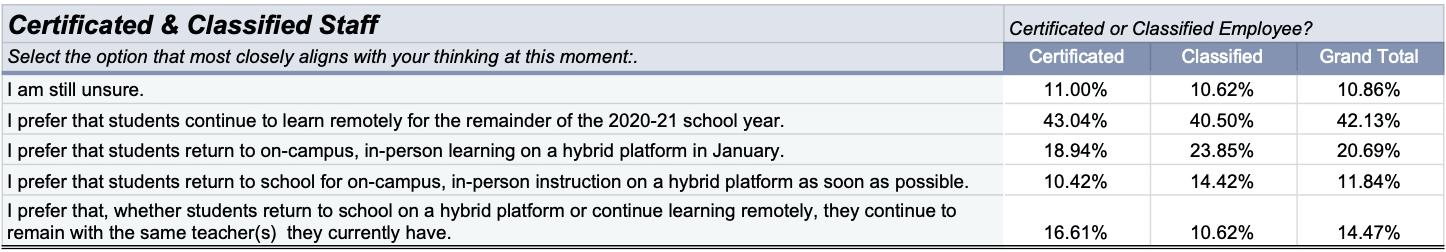 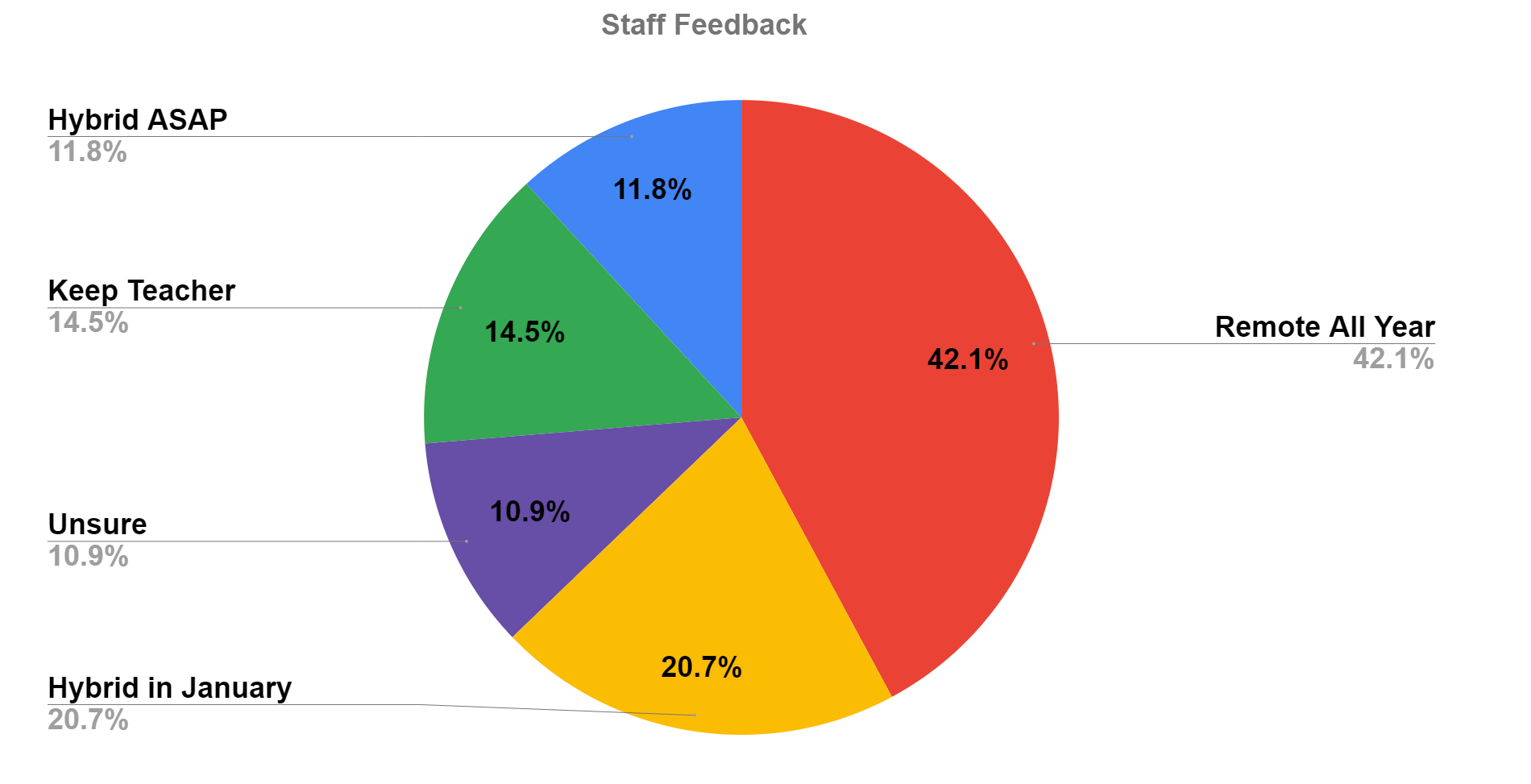 [Speaker Notes: 73% response rate of employees, frame properly, wrote staff survey to align to the families, weigh in professionally on what they believe is best for students. Pass to Deb Pettish.]
Steering Committees
Collaborative Working Group
Goal: Develop Recommendations for Reopening
Certificated and Classified Staff
Site and District Administrators
Advisory Committees
Parent
Student (Elementary and Secondary)
Staff 
Whole Group
[Speaker Notes: Deb to introduce the parent reps, explain the process]
Collaborative Working Groups: Emerging Themes
Safety should be at the forefront of discussions and inform all ongoing decisions.

Moving to a hybrid environment poses a variety of challenges that still need to be addressed and October does not seem like a realistic timeframe to address these challenges.
[Speaker Notes: JOSE SARMIENTO]
Collaborative Working Groups: Emerging Themes Continued
The District needs to support the community in understanding what a hybrid learning environment looks like.

Transition to a hybrid model, using a phased-in approach with small groups, can serve as a pilot model for full-scale hybrid instruction.
[Speaker Notes: VICTORIA FELIX]
Collaborative Working Groups: Emerging Themes Continued
Students TK - 12, should not fully go back to school until second semester, at the earliest.

Schedules in the hybrid model should be AM/PM at the elementary level and block at the secondary level.
[Speaker Notes: ANN KATZBURG]
Collaborative Working Groups: Emerging Themes Continued
The at-home, asynchronous time should look different depending on the grade level in a hybrid model. 

Further evidence needs to be collected and considered before making a final decision about how the transition to hybrid instruction will work for students, from both an academic, as well as an SEL perspective.
[Speaker Notes: BRIDGIT Pelley]
Special Education
Surveyed our SDC families
Evaluated the best schedule to return students in
Heard directly from over 400 parents and numerous staff in regards to their questions and concerns
[Speaker Notes: MaryAnn]
Negotiations with Labor Partners
Discussions and negotiations for the reopening of schools to on-campus, in-person learning are underway with all bargaining units (CSEA, SEIU and SRVEA).
Negotiations will expand upon what was negotiated for fully remote instruction and focus on terms and conditions that are specific to on-campus, in-person learning in our current environment.
Good progress has been made to date.
Our goal is to have all negotiations completed before declarations are required.
[Speaker Notes: Keith]
What is best for the safety of our students and staff?
Quantitative and Qualitative data
Data is consistent
Professional expertise --- collaborative working group (certificated, classified, site management, district management)
Guiding principles
[Speaker Notes: John]
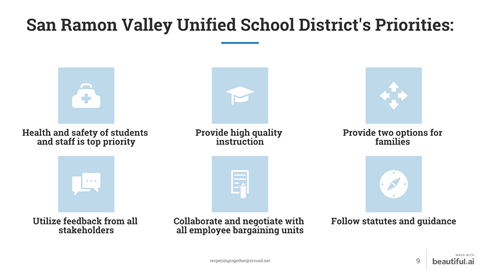 [Speaker Notes: John]
Proposal
Special Education:
Return to School:
TK - 12 students return to school January 5, 2021 (per further consultation and negotiation)
Specialized Small Groups:
Intervention and support
SEL
Socialization
Declaration Dates:
November 13 - 20
Proposal: Plan and Timeline
[Speaker Notes: Instruction/Professional Development   
October - Focus on asynchronous/at-home learning 
November and December - Continue to focus on asynchronous/at-home learning but how to successfully do in a hybrid environment & essential standards and skills in case students need to change teachers]